Зміст:
Внутрішньополітичне становище  республіки
Відбудовчі процеси у господарстві.
Голод 1946 – 1947рр.
Зміни в житті та побуті населення
Внутрішньополітичне та економічне становище республіки
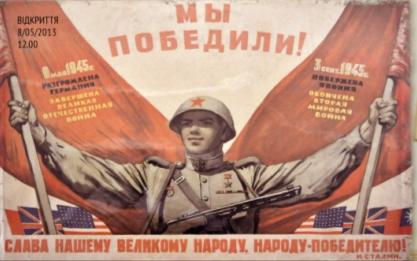 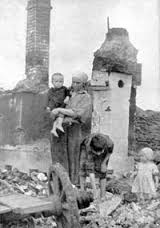 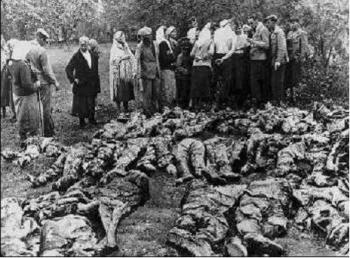 Людські військові втрати були  - 2,5 млн чоловік і 5,5 млн. — загиблих військовополонених і мирного населення. По відношенню до загальних втрат СРСР це становить 40-44%.
З урахуванням вторинних демографічних втрат (померлі від хвороб і голоду, депортовані, емігранти, втрати у природному прирості населення), то втрати складуть приблизно 14,5 млн чоловік.
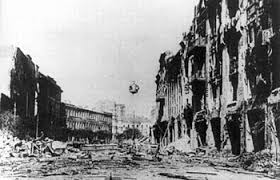 В Україні зруйновано 714 міст і селищ міського типу, та понад 28 тис. сіл, 16,5 тис. промислових підприємств (81%), 18 тис. лікувальних установ, майже 33 тис. колгоспів, радгоспів, МТС.
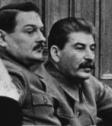 Без даху над головою залишилося 10 млн. осіб.
Відновлювався радянський режим 
сталінського зразка
Умови за яких відбувалася відбудова.
ПОЗИТИВНІ УМОВИ
Перемога у війні – зріс міжнародний авторитет СРСР.
Розширення прав союзних республік
Створено наркомат іноземних справ.
УРСР- стає суб’єктом міжнародного права.
Негативні умови
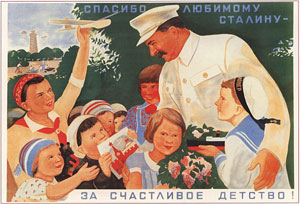 Демографічні втрати
Сільське господарство зруйноване.
Катастрофічний спад виробництва.
Матеріальні втрати.
Початок « Холодної війни».
Зменшення трудових ресурсів. В основному працювали жінки і підлітки.
Важка праця 
Зубожіння населення
Перші кроки відбудови
Відновлено до кінця 1945 року 44% довоєнних потужностей машинобудівної і 30% легкої промисловості, уведено в дію 123 великі і 506 дрібних шахт Донбасу.
Відновлено роботу значної частини шкіл, вузів, медичних закладів, частково житлового фонду.
Зростання чисельності КП(б)У до 320 тис. чоловік.
Відновлення 8-годинного робочого дня, відпусток, скасування понаднормової неоплачуваної праці.
Скорочення асигнувань на оборону. Перехід промисловості на випуск мирної продукції.
Відбудова народного господарства
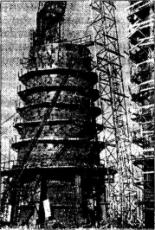 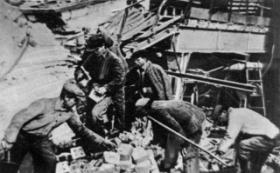 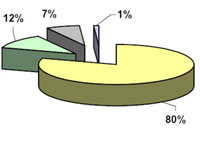 1949р.
1950 р.
1946 р.
Завершено відбудову шахт Донбаса
Побудовано газопровід Дашава - Київ
Капітальні вкладення                                у економіку
Закон 
«Про 
п’ятирічний 
план 
відбудові і 
розвитку
 народного 
господарства».
1947 р.
Відбудовано Дніпрогес.
Завершено період відбудови  України
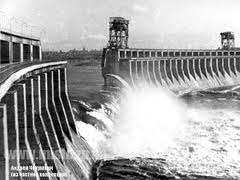 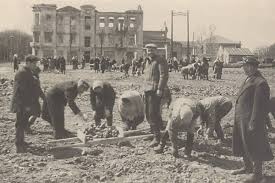 Зросли обсяги промислового виробництва. У 1950 р. обсяг промислового виробництва перевищив довоєнний рівень на 15 %.
Відбудовчі процеси в господарстві республіки
Серпень 1946 р. Верховна Рада УРСР схвалила п’ятирічний план відбудови й розвитку народного господарства республіки на 1946-1950 рр.
1.Цей план спирався на характерну особливість тоталітарної системи: можливість розпоряджатися ресурсами без огляду на потреби людей, а на власний розсуд і не несучи ніякої відповідальності за ухвалення неправильних рішень.
2.Він передбачав відбудувати розорені райони, підняти промисловість і сільське господарство, відродити культурно-освітню сферу, діяльність наукових установ і навчальних закладів.
3.Обсяг капіталовкладень за п’ятирічку в 3 рази перевищував фінансування всіх попередніх трьох п’ятирічок.
4.Основні капіталовкладення направляли у важку промисловість, на яку було спрямовано 88% усіх капіталовкладень у промисловість.
5. Пріоритетними галузями народного господарства було визнано: вугільну промисловість, електроенергетику, металургійну промисловість, машинобудування, транспорт.
6. У сільське господарство вкладалося лише 7% загального обсягу асигнувань, у легку промисловість — 12%.
7. Значні кошти вкладали в розвиток військово-промислового комплексу.
8. З Уралу, Далекого Сходу, Поволжя та інших регіонів в Україну надходили техніка, устаткування, направляли фахівців.
Становище у сільському господарстві
Українське село зазнало величезних втрат. Було зруйновано 30000 сіл і майже всі МТС , розграбовано  техніку.
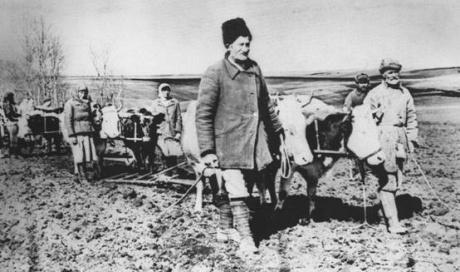 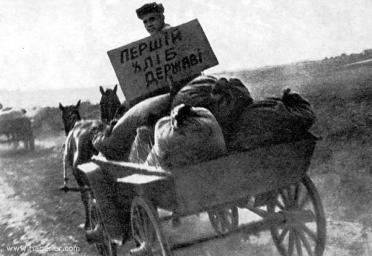 Українські селяни перейшли на ручну працю, використовуючи коней і корів  для обробітку  землі.
Влада перекачувала кошти з села для розвитку  важкої промисловості і збільшувала податки.
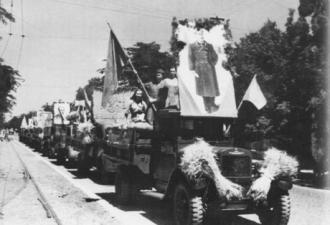 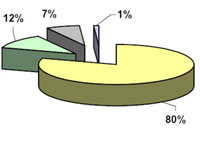 В розвиток села було вкладено лише 7 % коштів.
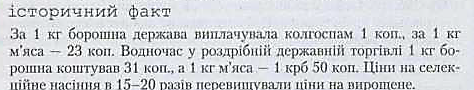 ПІДСУМКИ ВИКОНАННЯ 4-ГО П’ЯТИРІЧНОГО ПЛАНУ РОЗВИТКУ НАРОДНОГО ГОСПОДАРСТВА
Темпи відбудови народного господарства були високими:
     •навесні 1947 р. Дніпрогес дав перший струм;
     •відновилися довоєнні потужності Зуєвської, Харківської, Одеської та інших великих теплових електростанцій;
     •піднялися з руїн «Запоріжсталь», «Азовсталь», машинобудівні підприємства Києва, Харкова та інших міст;
     •у 1948 р. здано в експлуатацію найбільший на той час в СРСР і в Європі газопровід Дашава — Київ;
     •обсяг валової продукції промисловості України збільшився в 4,5 разу й перевищував рівень 1940 р. на 15%;
     •стали до ладу 22 доменні, 43 мартенівські печі, 45 прокатних станів, 130 шахт, до 1950 р. відновили роботу 104 машинобудівні заводи;
     •на кінець п’ятирічки Україна виробляла чавуну, сталі, кам’яного вугілля стільки само, як у довоєнний час, а з виробництва прокату, чорних металів, продукції машинобудування, електроенергії, залізної руди значно перевищувала цей рівень;
    •утім легка промисловість розвивалася слабко і у 1950 р. вона сягала лише 80% довоєнного рівня.
Зміни в житті та побуті населення.
+
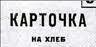 1948 р.
1948 -1949 рр
1950 р.
1947 р.
Указ « Про виселення…
тунеядців»
Зниження роздрібних цін на 29 %
Відбудовано до 50 % житлового фонду
1946 р.
Відмінена карткова 
система
Збільшувались норми виробітку
Проведено грошову реформу
Відновлено 
8 – годинний робочий день, відпустки
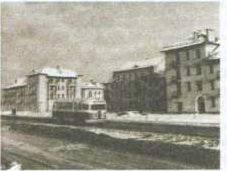 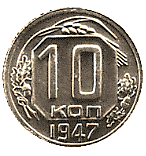 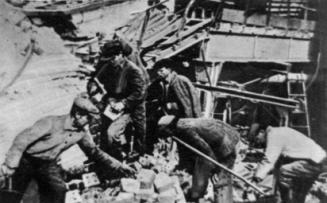 Рівень життя поступався довоєнному.
Дефіцит продуктів харчування і товарів широкого вжитку.
Злиденне життя інвалідів.
Житлова проблема.
Грошова реформа 1947р. та скасування карткової системи забезпечили насиченість товарами  прилавків магазинів, але різко зменшилася купівельна спроможність населення.
Позитивне:
Поетапне зниження цін;
Відновлення відпусток на виробництві;
Відродження медичного обслуговування;
Приватна забудова
Негативне:
Відсутність гарантованої оплати праці на селі;
відсутність відпусток та пенсій для сільських жителів
Фактори, що впливали на відбудовчі процеси в господарстві
Чисельність населення в Україні в 1945 році становила 27,4 млн чол.
До війни – 41,3 млн чол ( 1940р)
Області України, що зазнали найбільших втрат в роки війни.
Фактори, що впливали на відбудовчі процеси в господарстві
КОШТИ ?????

План Маршалла
Умови надання допомоги:
Надання США інформації про стан економіки країни;
Заохочення приватного підприємства;
Відмова від націоналізації в промисловості;
Виведення комуністів зі складу урядів
Чи міг уряд СРСР погодитися на виконання умов надання коштів для відбудови економіки за планом Маршалла?

Де взяти кошти на відбудову господарства?
Адміністрація допомоги і відновлення при ООН виділила 250 млн. дол та товарної продукції на суму 189,3 млн дол
1945 – 1946рр. – допомога Україні з боку діаспори Канади та США.
Нові заводи. Газопровід Дашава - Київ
Відбудова промисловості, шахт, електростанцій
Створення нових галузей – радіотехнічна, приладобудування
Відновлення ролі України у промисловому потенціалі СРСР
позитивне
ПІДСУМКИ ВІДБУДОВИ ПРОМИСЛОВОСТІ
негативне
Легка і харчова промисловість – 80% довоєнного рівня
Відбудова промисловості не передбачала її модернізацію
Зміцнення командно – адміністративних методів керівництва
Розвиток військово – промислового комплексу
ОСОБЛИВОСТІ ПРОЦЕСУ ВІДБУДОВИ В УКРАЇНІ
Нестача кваліфікованих робітників
Відбудова економіки як частини загальносоюзної
Панування тоталітарного режиму
Опора на внутрішні ресурси і сили
Довоєнна модель розвитку економіки
Розвиток важкої промисловості
Голод 1946 – 1947рр
Відновлення політичних репресій
Значна роль ідеології
ГОЛОД 1946-1947 РОКІВ .ПРИЧИНИ:
Важкі наслідки війни.
Посуха і неврожай 1946 р.
Великі плани хлібозаготівель.
Відбудова промисловості за рахунок сільського господарства.
Незбалансована економічна політика державно-партійного керівництва в центрі й на місцях.
Масове вивезення продукції сільського господарства за кордон. У 1946 р. СРСР експортував 1,7 млн тонн зерна, причому значна частина передавалася іншим державам безкоштовно у формі «братерської допомоги». СРСР надавав продовольчу підтримку країнам Східної Європи, навіть Франція отримала 600 тис. тонн зерна.
ГОЛОД 1946-1947 РОКІВ .НАСЛІДКИ:
Голод охопив більшу частину східних і південних областей України.
Великі людські втрати (1 млн осіб).
Голод додатково ускладнив і без того тяжкий процес відбудови.
Негативно вплинув на моральний стан суспільства.
Почалася масова втеча селян, особливо молодих, у промисловість, на транспорт, на будови.
Висновки
Після війни Україна змогла повернути деякі території які етнічно були заселені українцями, але були незаконно відібрані. Важливим для України став вступ в ООН та участь у міжнародних  організаціях. Становище в Україні в повоєнні роки було складним. Україна постраждала від війни дуже сильно , особливо в економіці. Велика кількість промислових об’єктів була знищена, тому їх потрібно було побудувати в найкоротший строк. В цілому це вдалося, але не було достатньо товарів легкої промисловості. Важким також був голод 1946 – 1947 рр. Хоча за правильного керівництва його можна було б не допустити, або хоча б зменшити кількість жертв. 
Хоча у війні Україна і зазнала значних збитків (зруйнований економічний потенціал, значні людські втрати), завдяки героїчній і наполегливій праці її громадян у короткий термін було відновлено промисловий потенціал.
Але українцям, як і в 1930-ті роки, довелось пережити голод, нові експерименти над селом, яке, здавалось, сталінський режим вирішив знищити вщент.